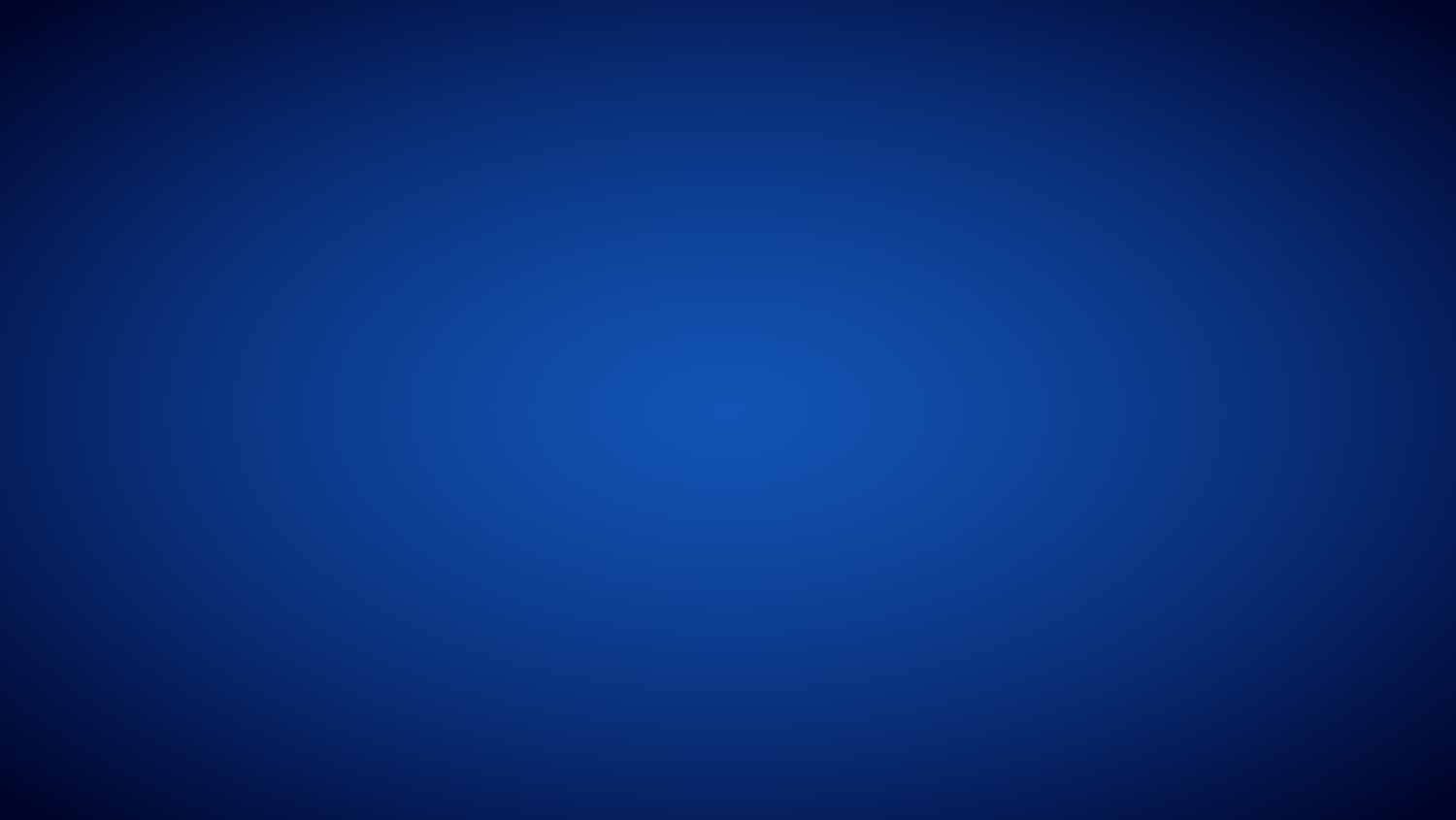 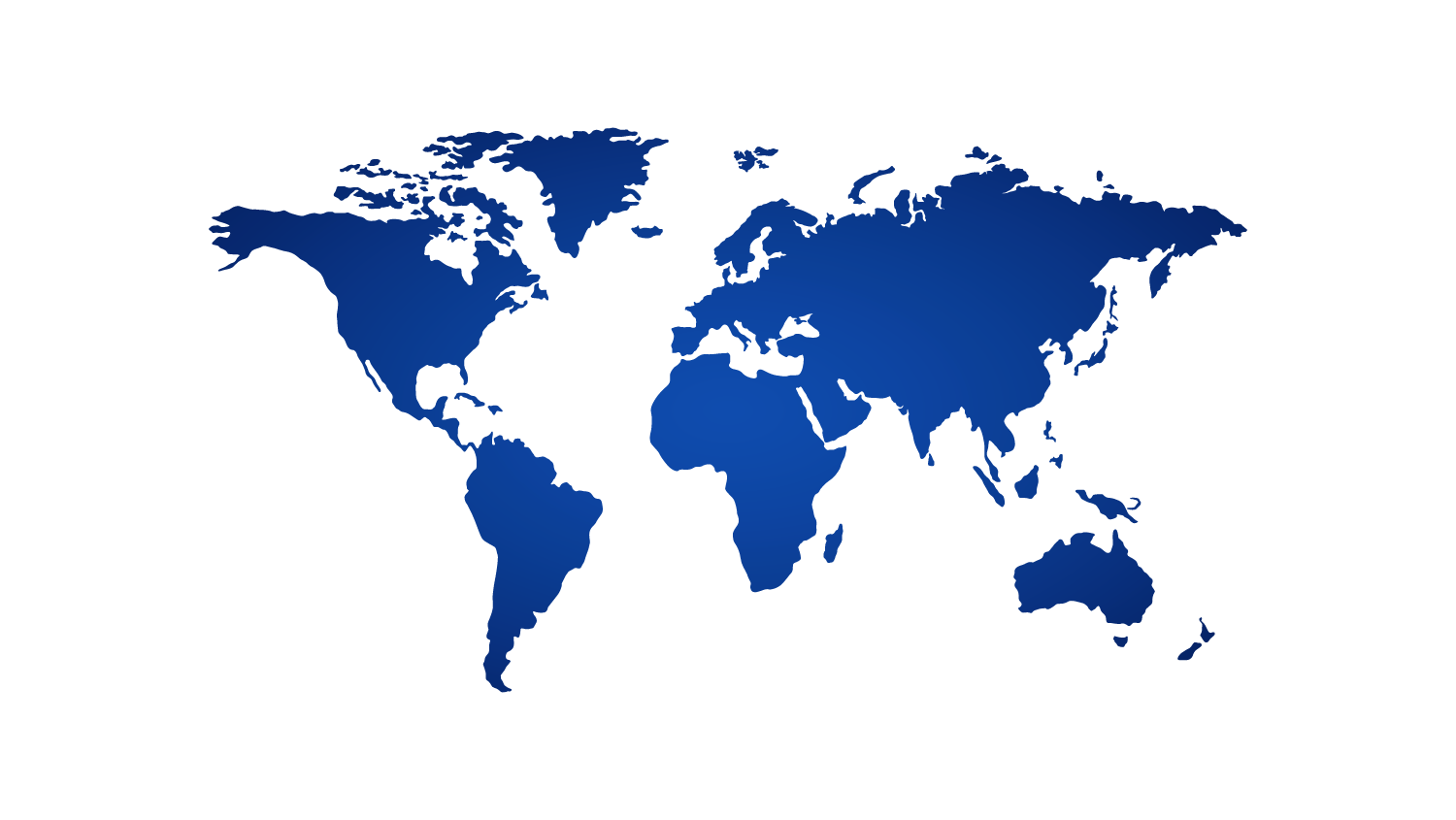 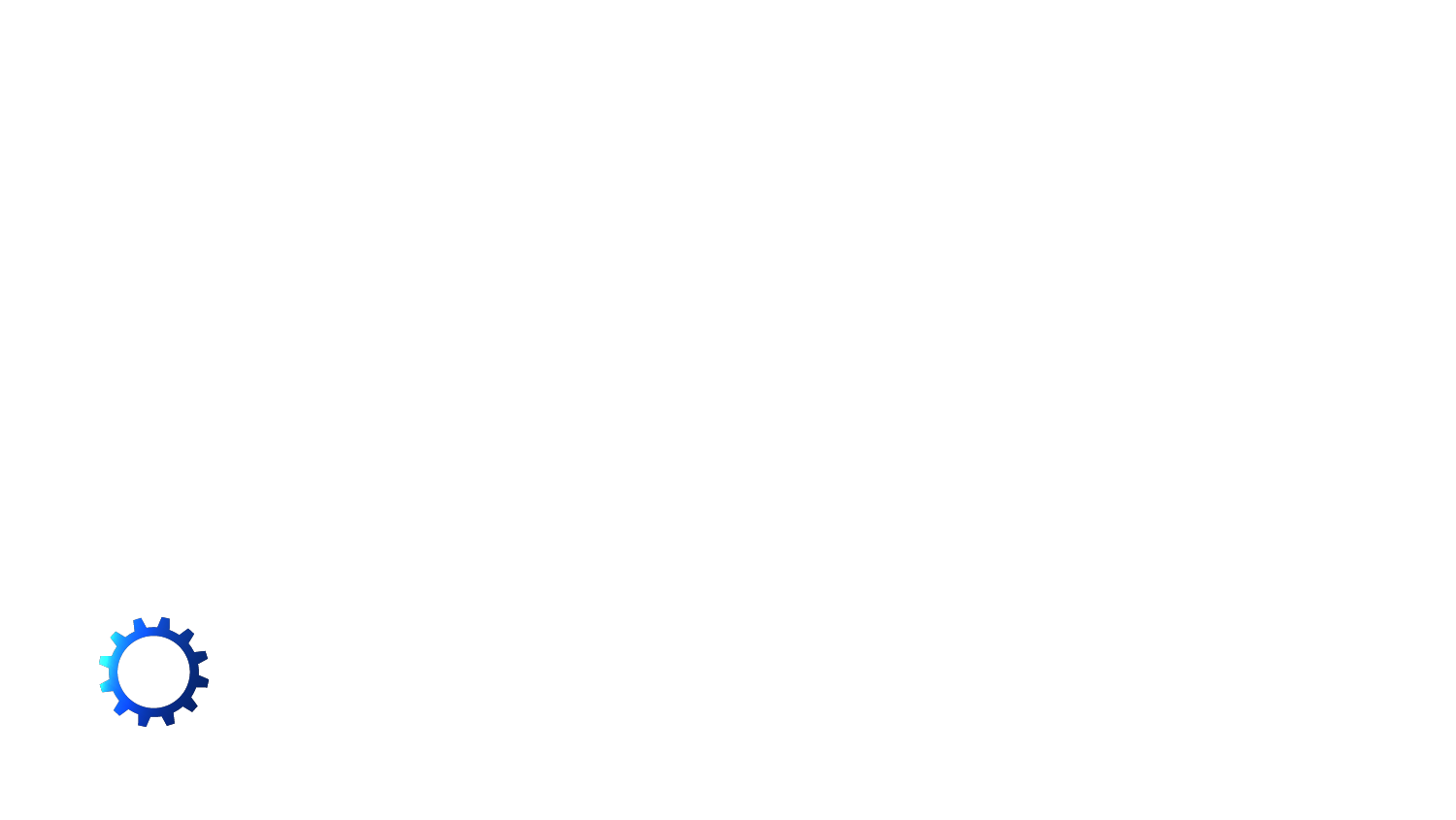 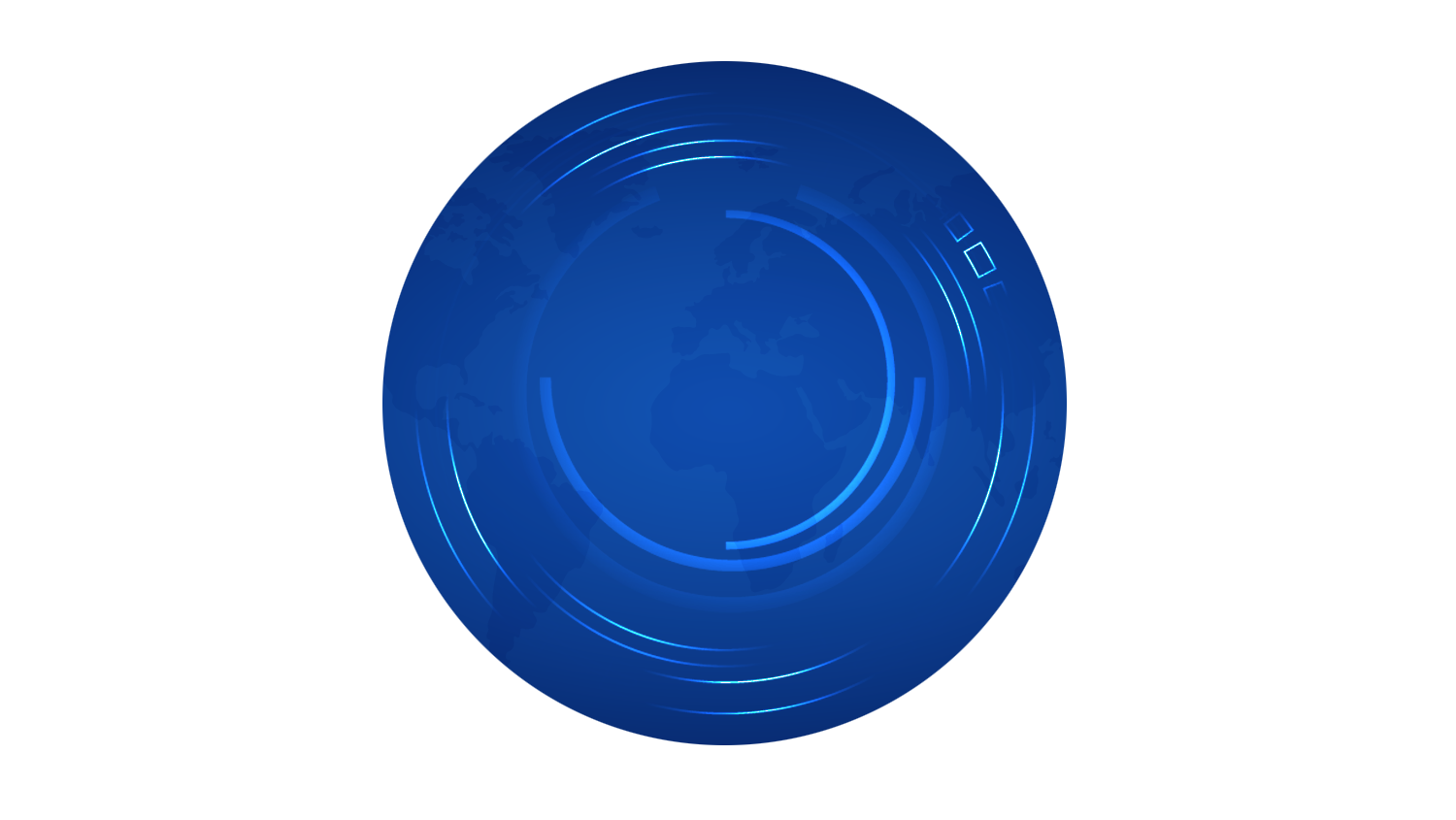 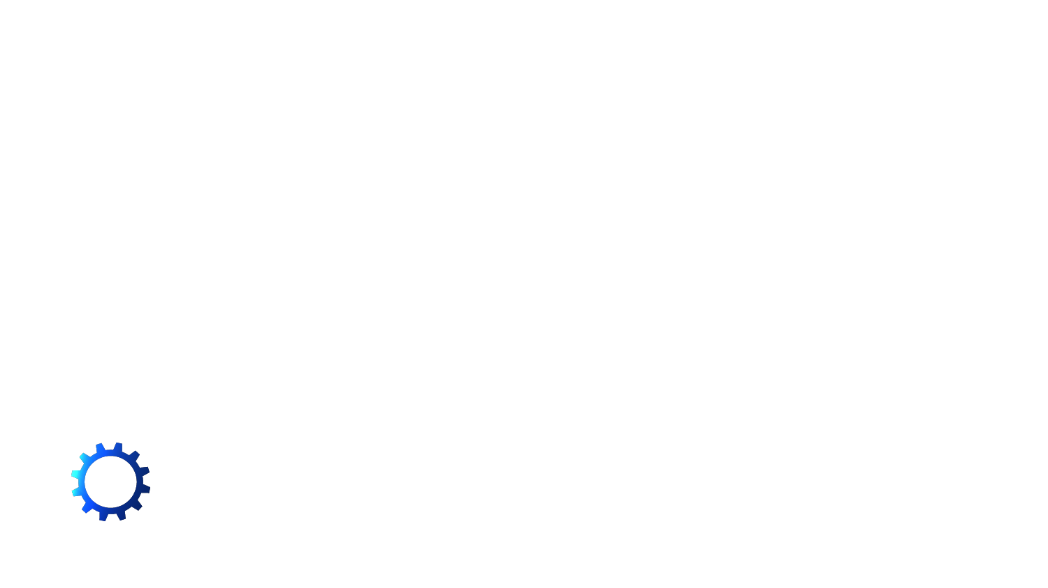 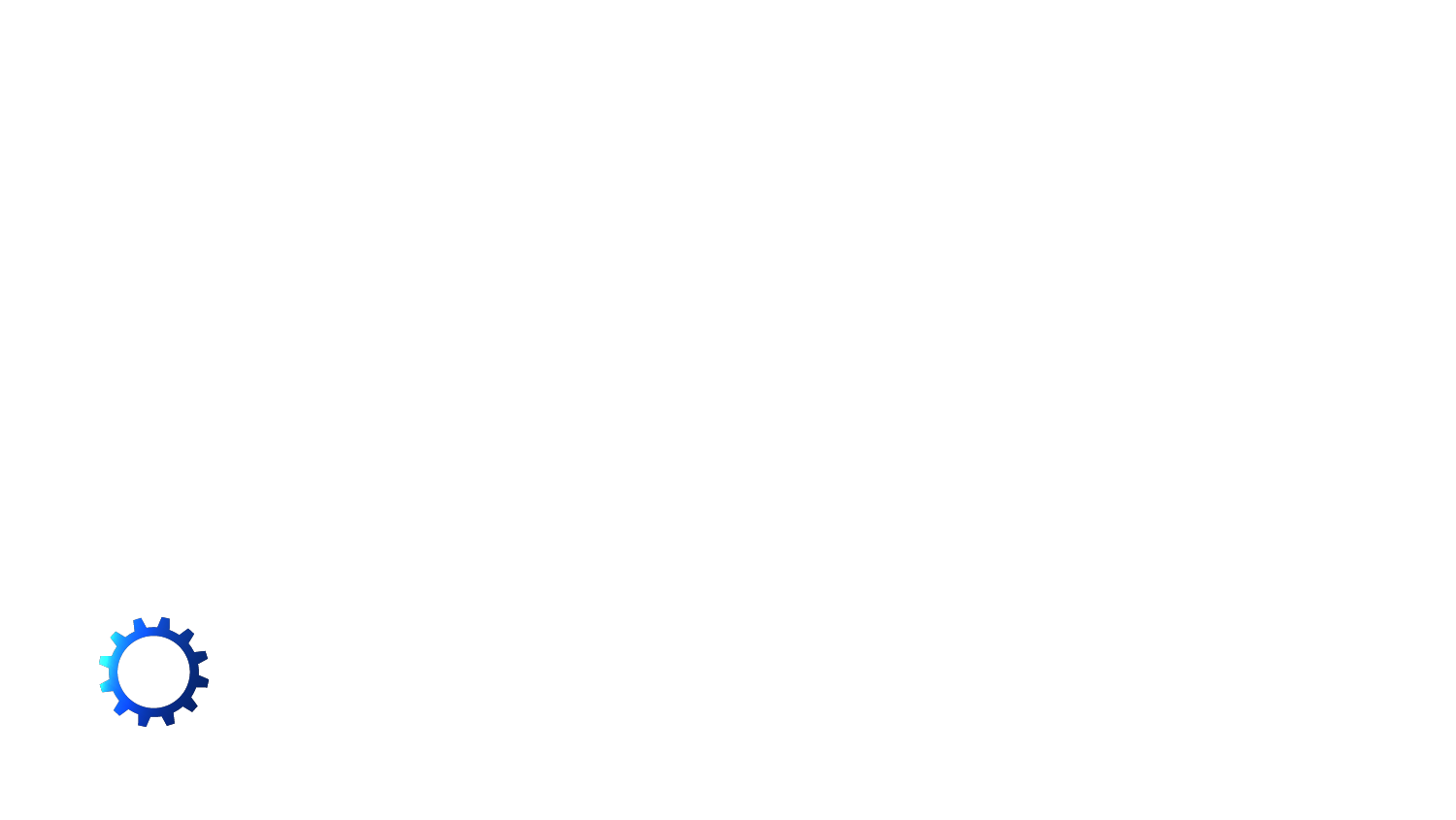 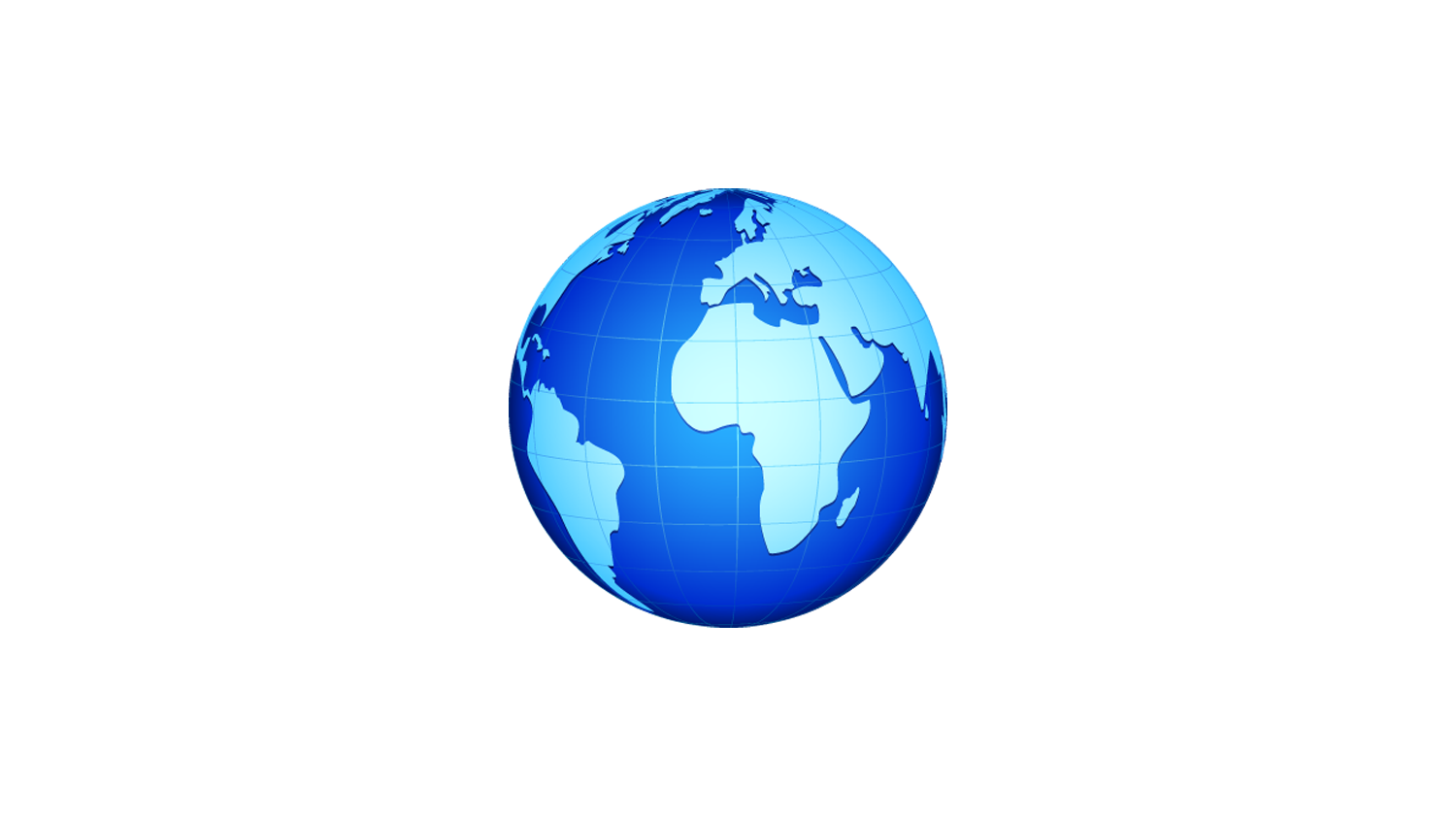 商务科技模板
企业战略
工作汇报
商务应用
高新科技
年终总结
[Speaker Notes: 亮亮图文旗舰店https://liangliangtuwen.tmall.com]
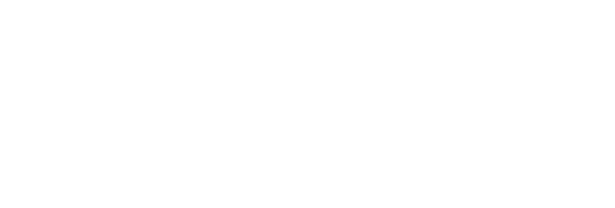 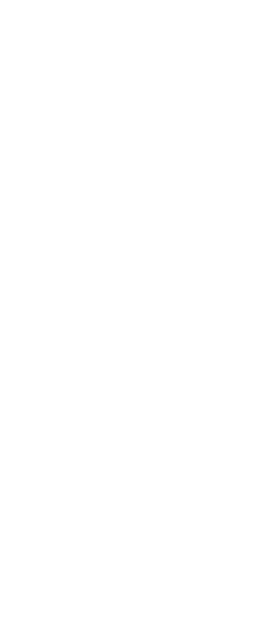 单击添加标题内容
1
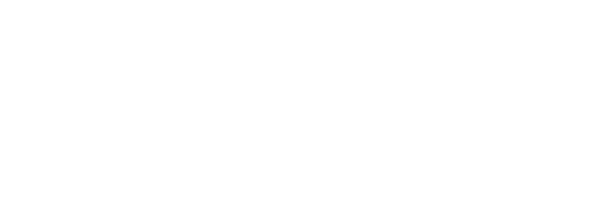 单击添加标题内容
2
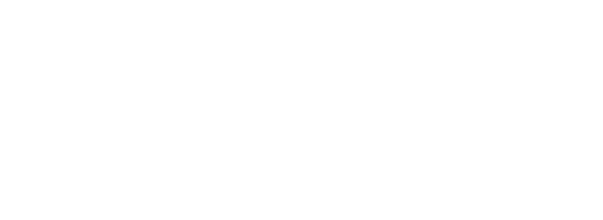 单击添加标题内容
3
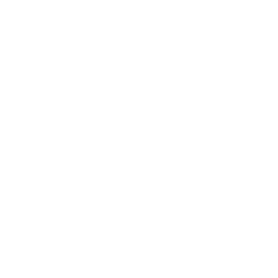 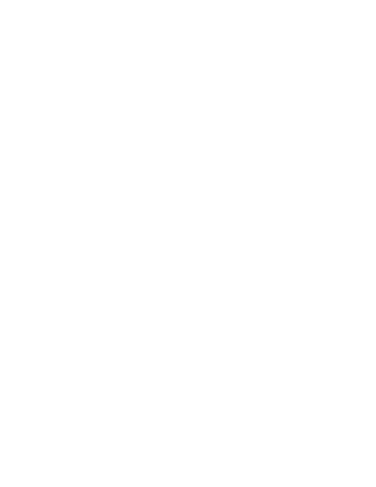 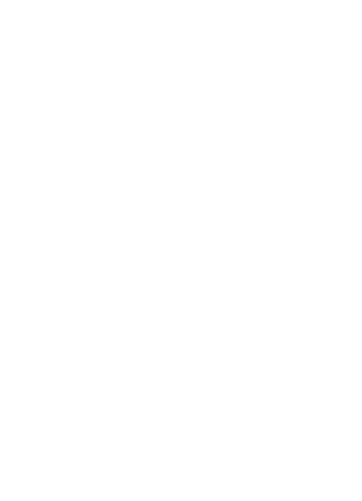 单击添加文字内容
文字
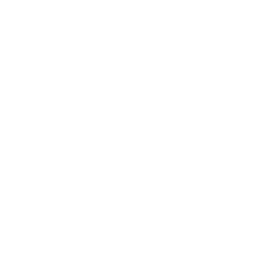 单击添加文字内容
文字
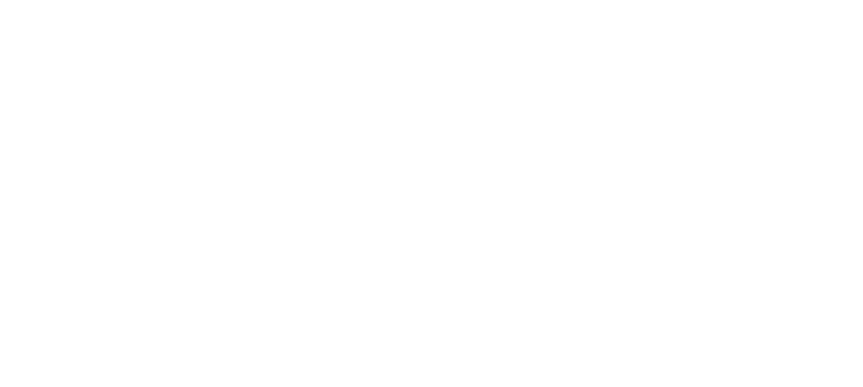 单击添加文字内容
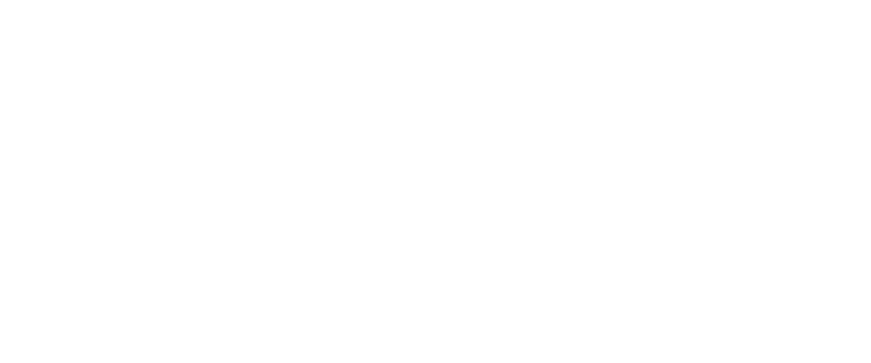 单击添加文字内容
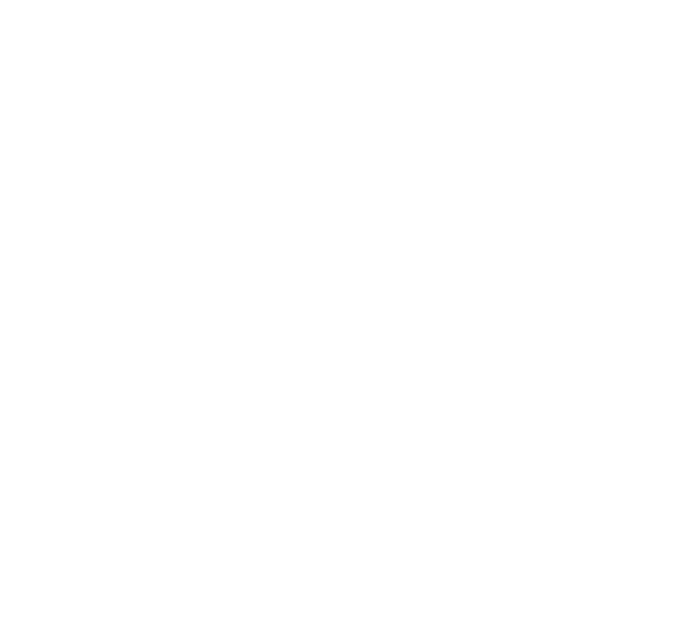 单击添加文字内容
单击添加文字内容
单击添加文字内容
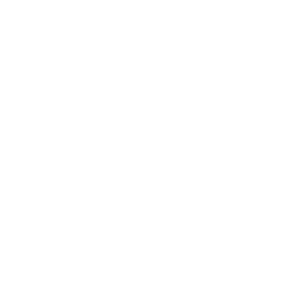 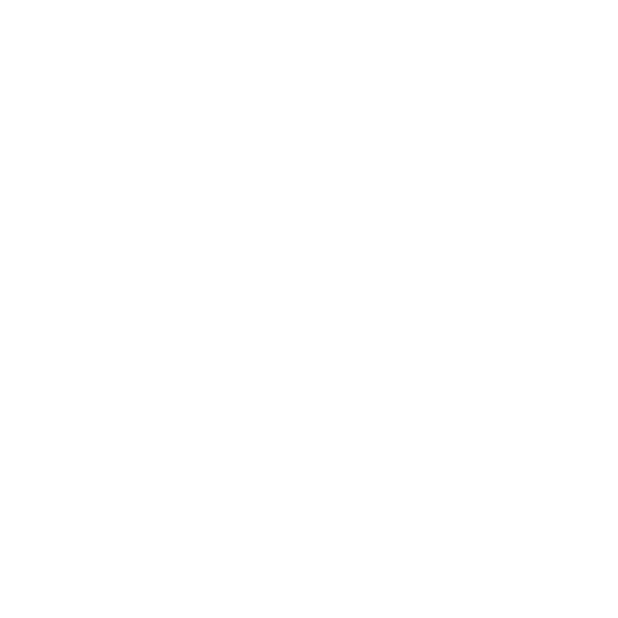 单击添加文字内容
单击添加文字内容
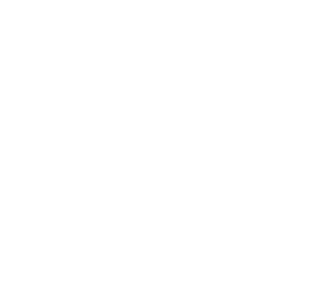 单击添加文字内容
单击添加文字内容
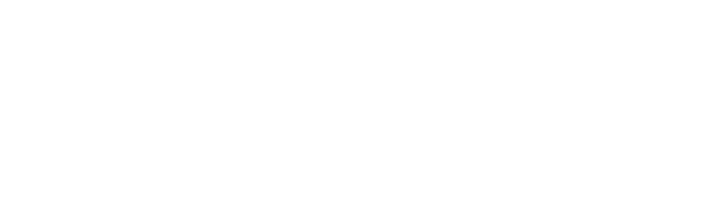 单击此处添加文字内容
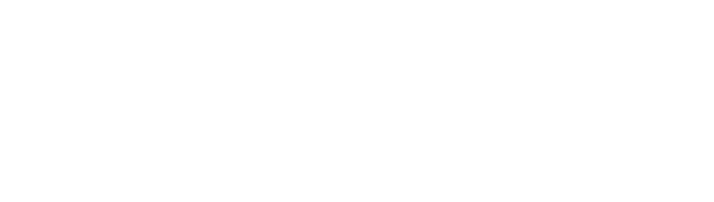 单击此处添加文字内容
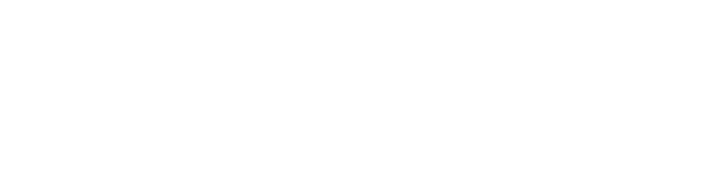 单击此处添加文字内容
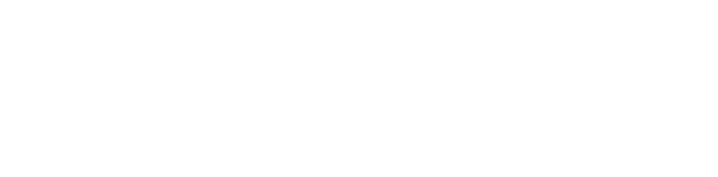 单击此处添加文字内容
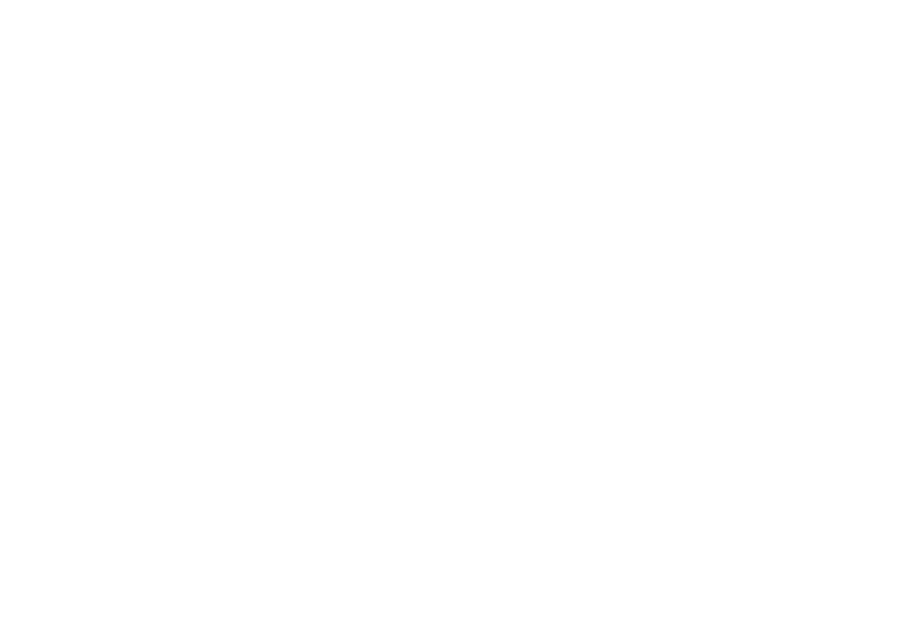 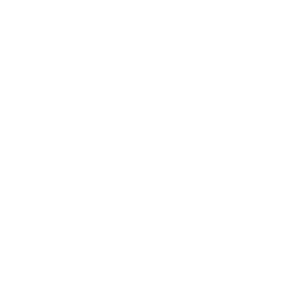 单击添加文字内容
单击添加文字内容
单击添加文字内容
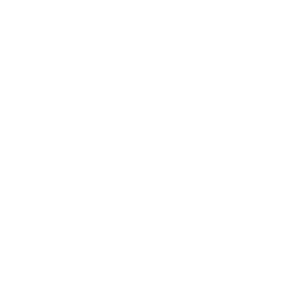 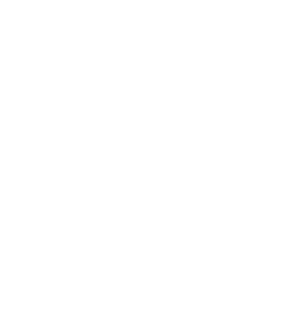 单击添加文字内容
单击添加文字内容
单击添加文字内容
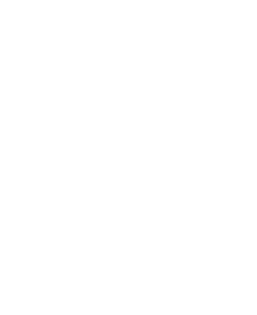 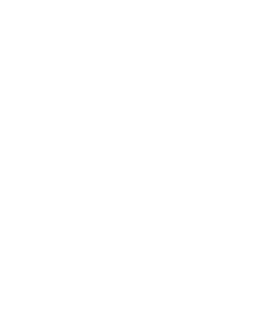 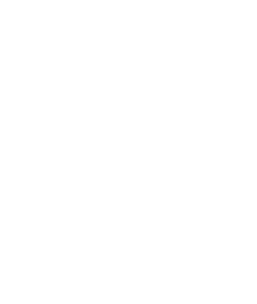 单击添加文字内容
单击添加文字内容
单击添加文字内容
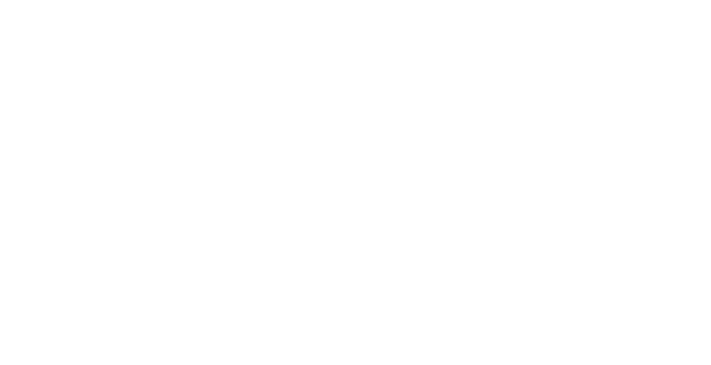 单击此处添加
文字内容
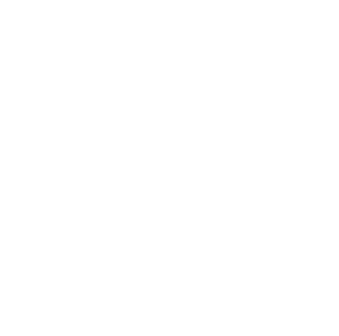 单击添加文字内容
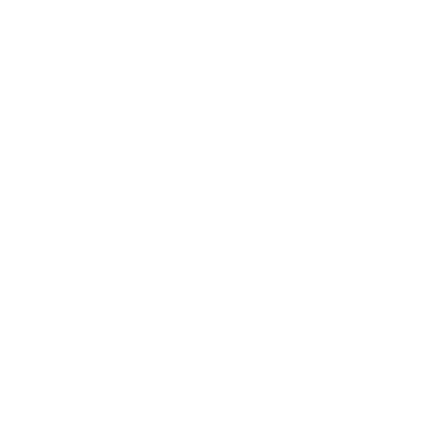 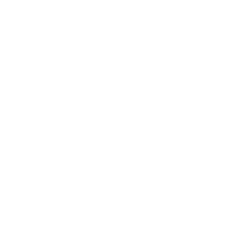 单击添加
文字内容
单击添加文字内容
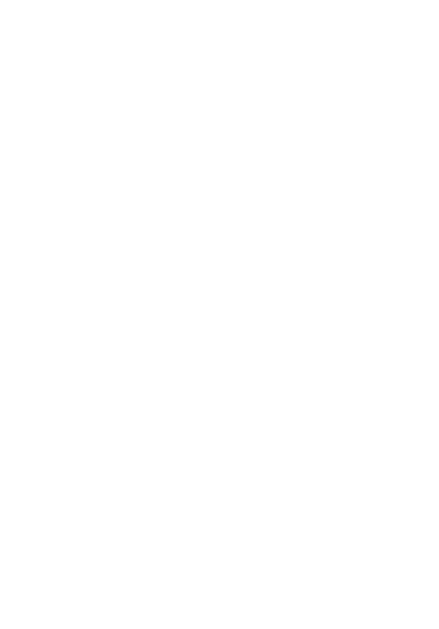 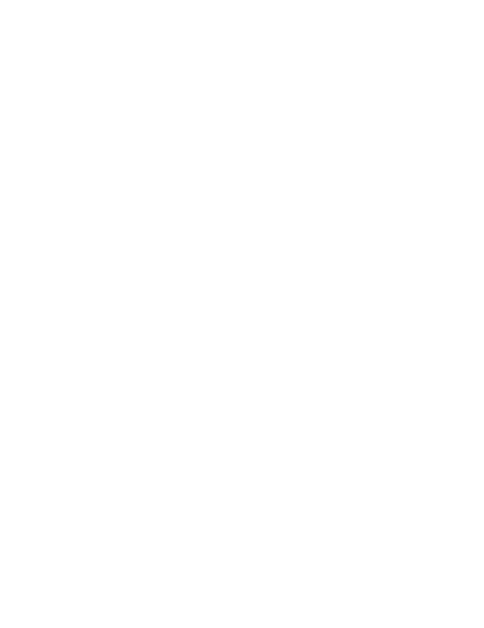 单击此处添加
文字内容
单击此处添加
文字内容
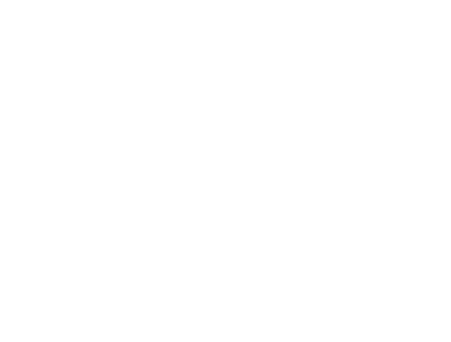 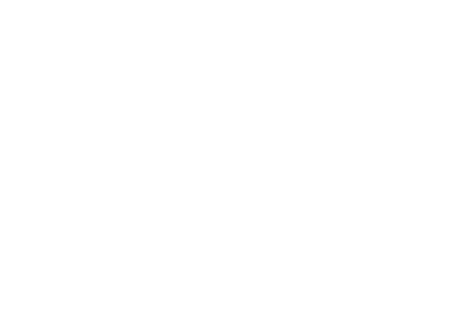 单击添加文字内容
单击添加文字内容
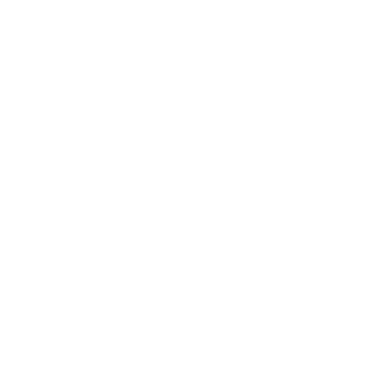 单击添加文字内容
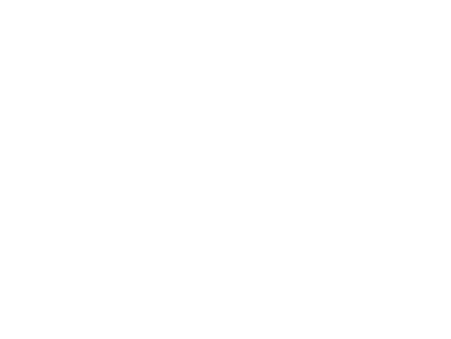 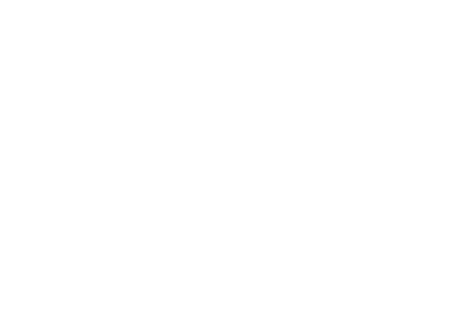 单击添加文字内容
单击添加文字内容
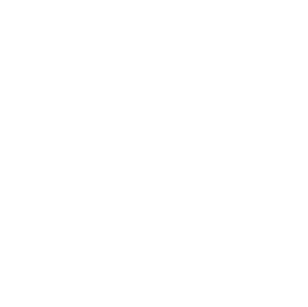 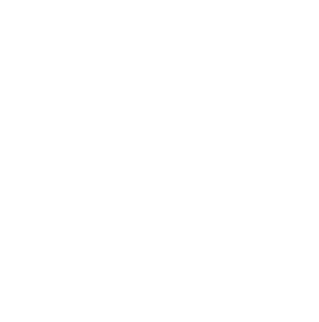 文字
文字
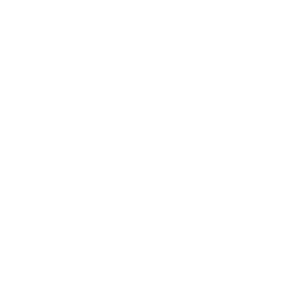 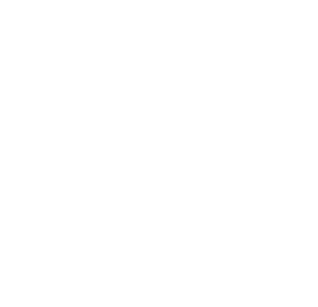 文字
文字
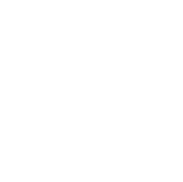 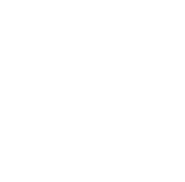 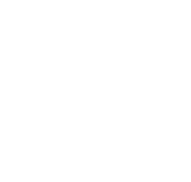 文字
文字
文字
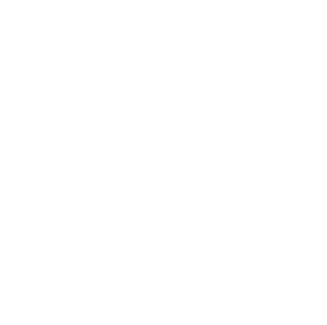 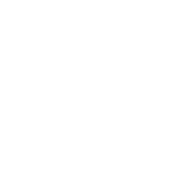 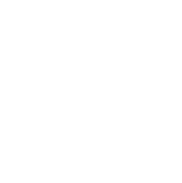 文字
单击添加文字内容
文字
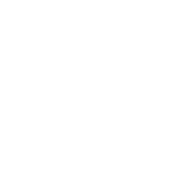 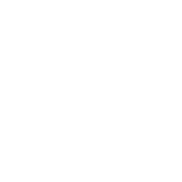 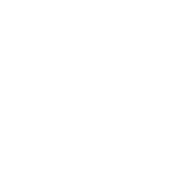 文字
文字
文字
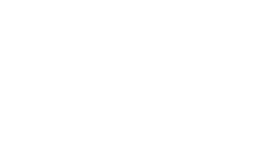 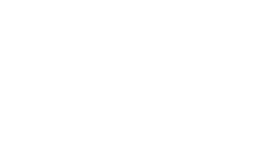 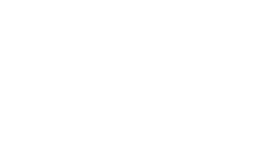 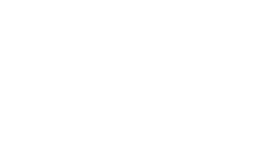 文字
文字
文字
文字
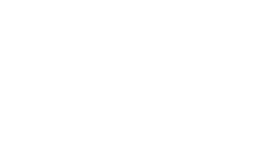 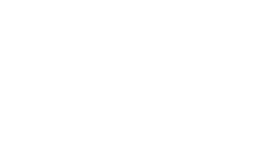 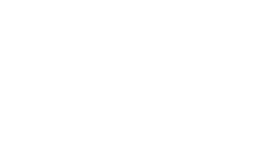 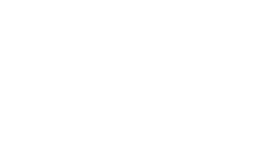 文字
文字
文字
文字
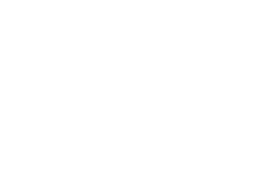 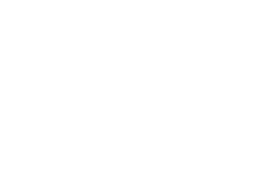 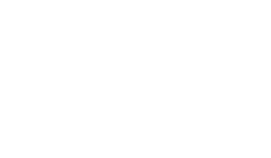 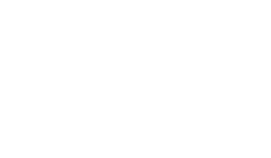 文字
文字
文字
文字
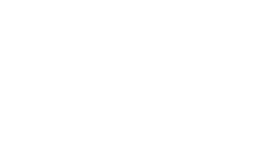 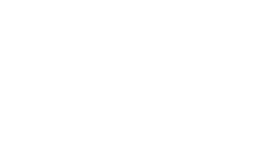 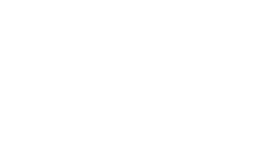 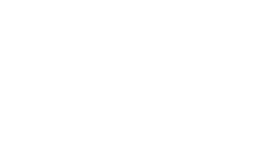 文字
文字
文字
文字
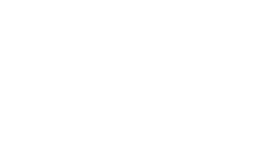 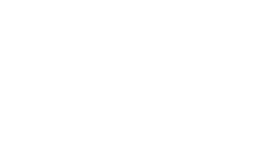 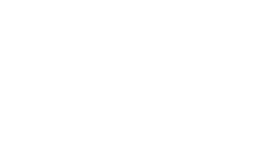 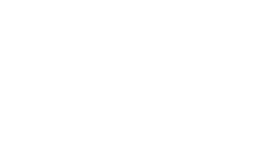 文字
文字
文字
文字
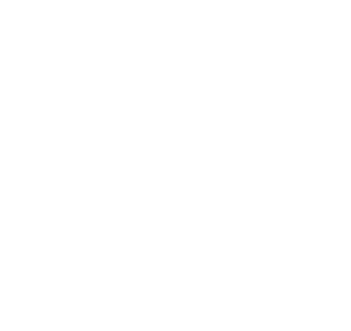 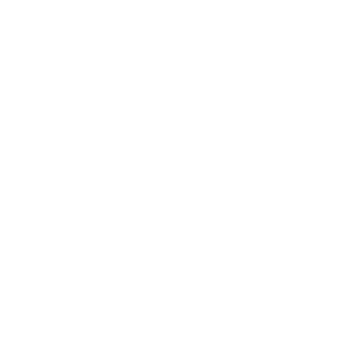 单击添加文字内容
单击添加文字内容
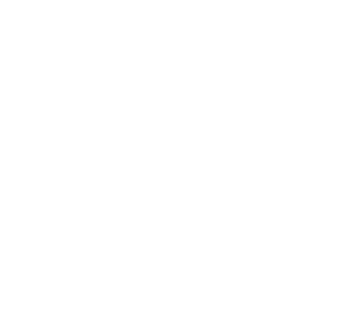 单击添加文字内容
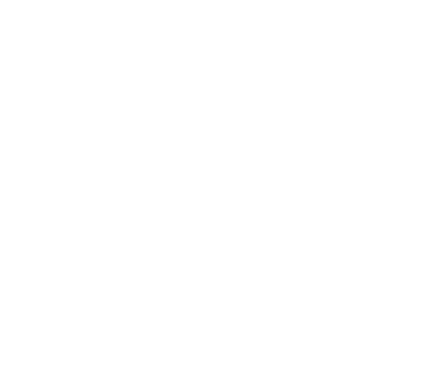 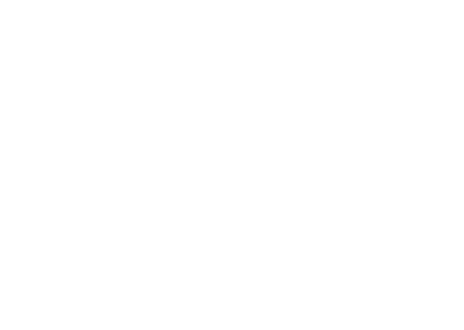 单击添加文字内容
单击添加文字内容
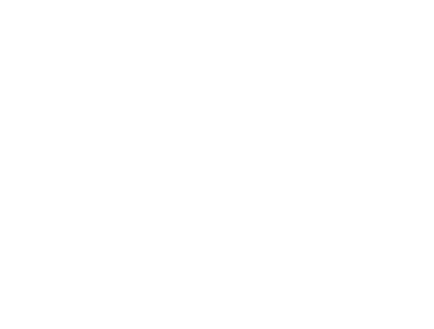 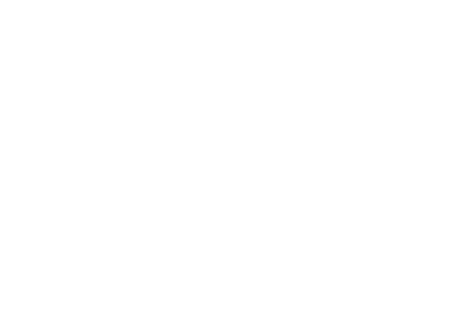 单击添加文字内容
单击添加文字内容
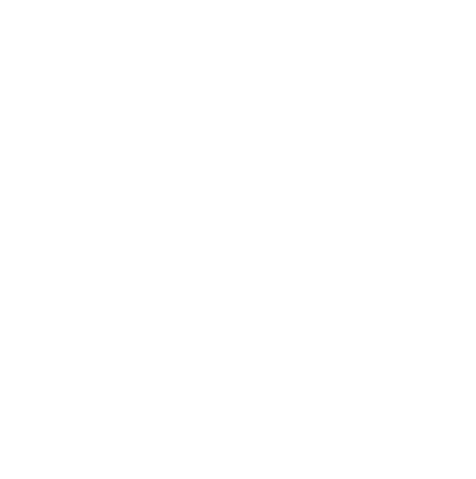 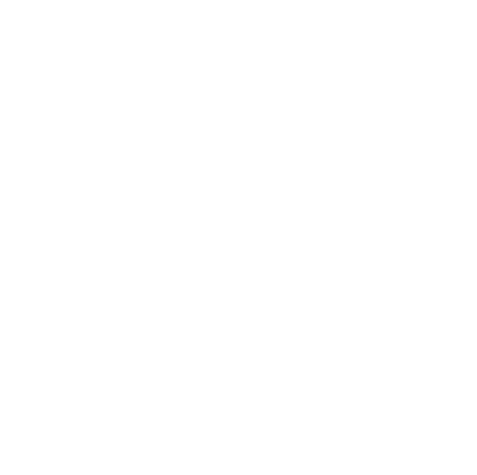 单击添加文字内容
单击添加文字内容
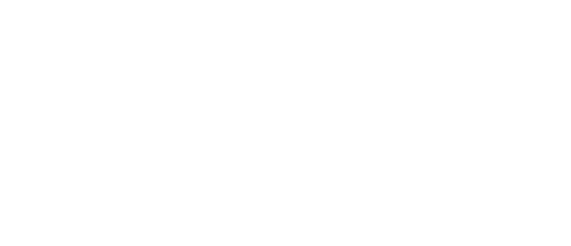 单击添加文字内容
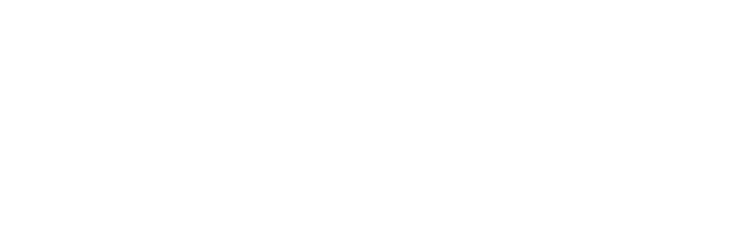 单击添加文字内容
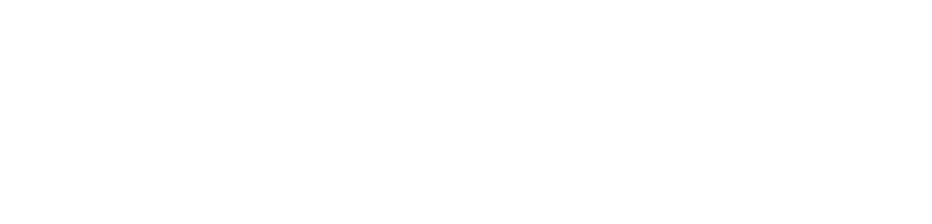 单击添加文字内容
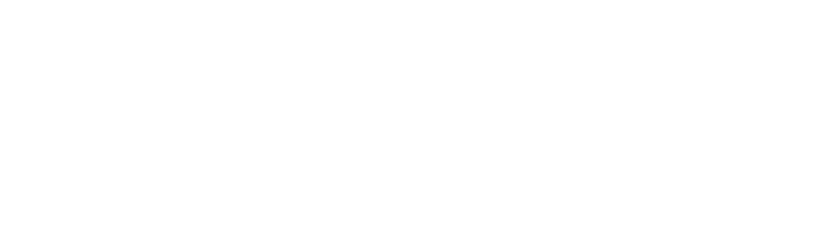 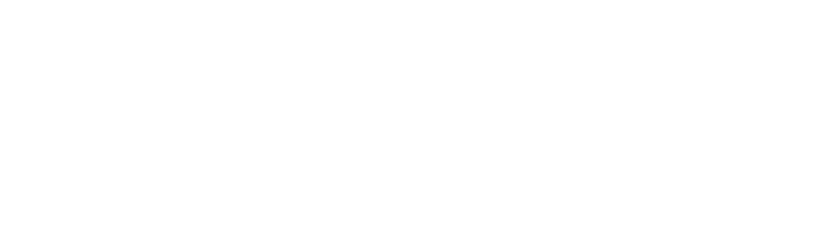 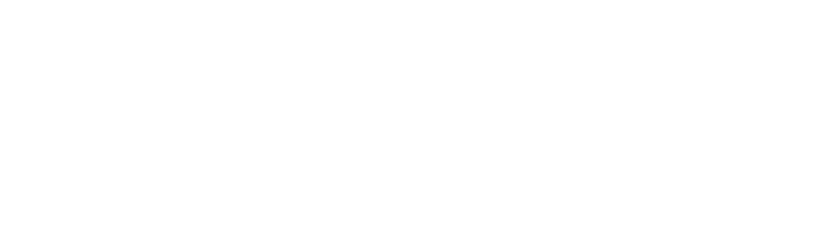 点击添加文字
点击添加文字
点击添加文字
点击添加文字
点击添加文字
点击添加文字
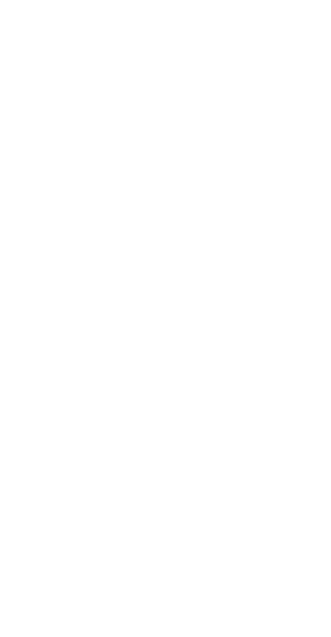 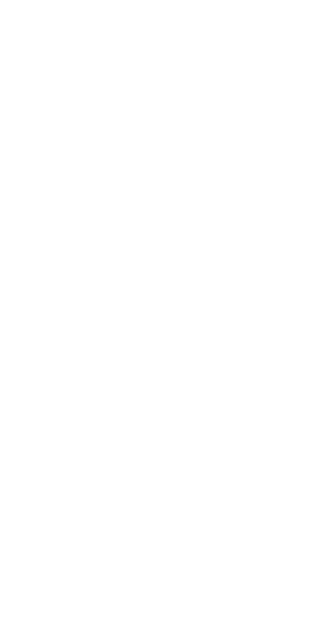 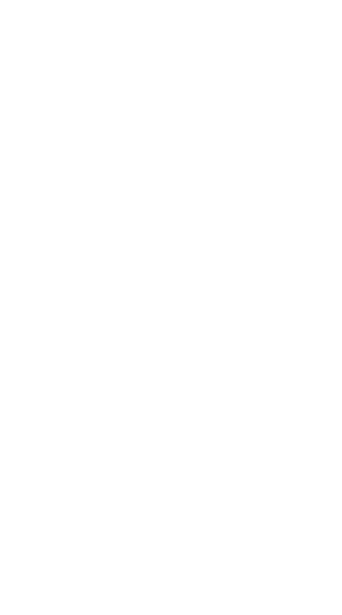 单击添加文字内容
单击添加文字内容
单击添加文字内容
单击添加
文字内容
单击添加
文字内容
单击添加
文字内容
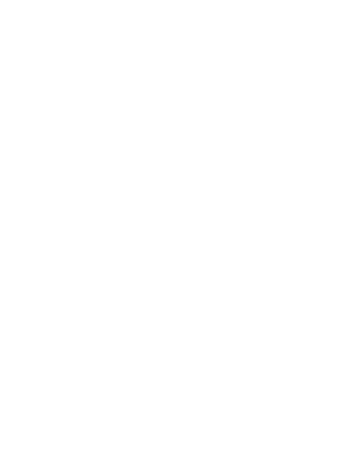 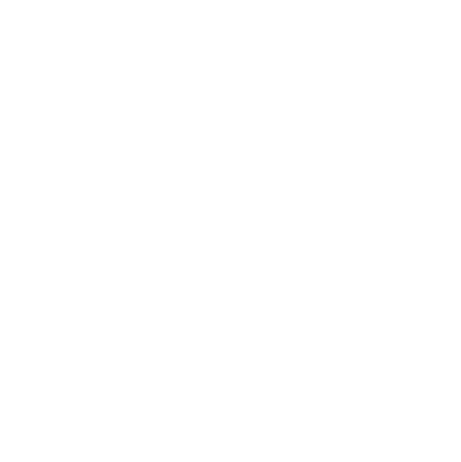 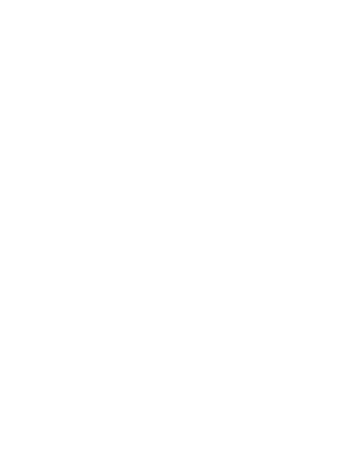 单击添加文字内容
单击添加文字内容
单击添加文字内容
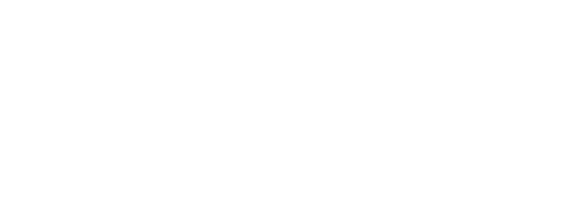 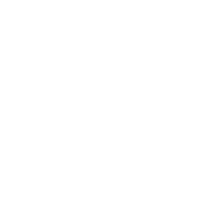 单击添加文字内容
单击添加文字内容
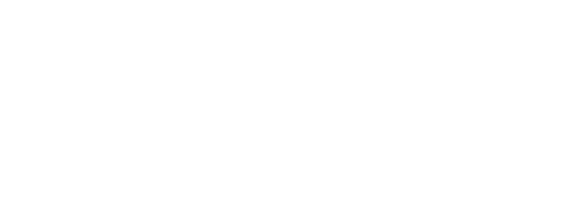 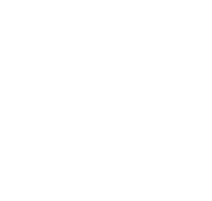 单击添加文字内容
单击添加文字内容
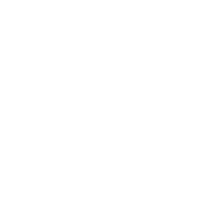 单击添加文字内容
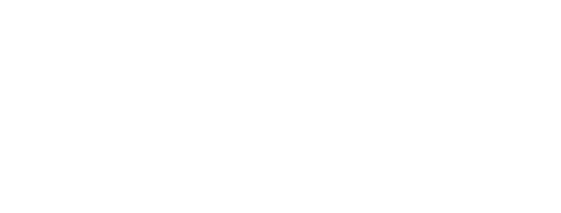 单击添加文字内容
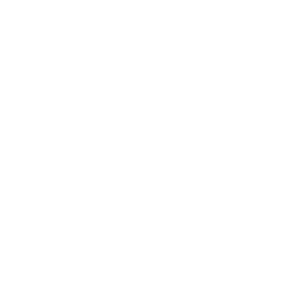 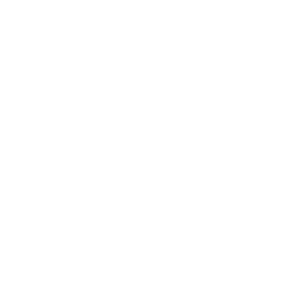 单击添加文字内容
单击添加文字内容
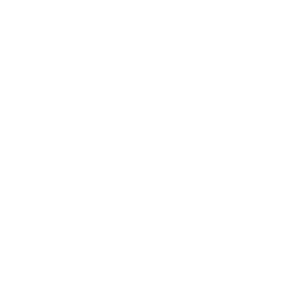 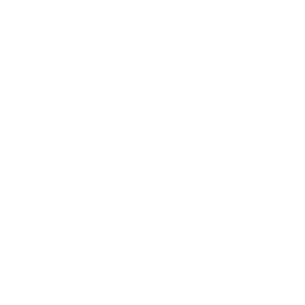 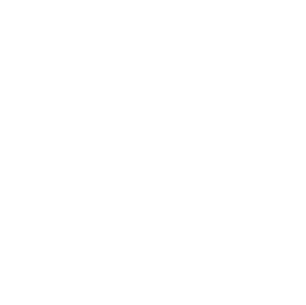 单击添加文字内容
单击添加文字内容
单击添加文字内容
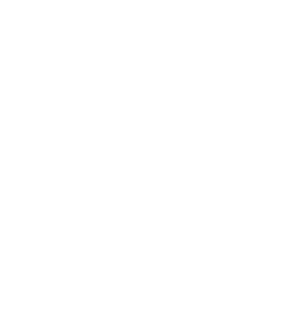 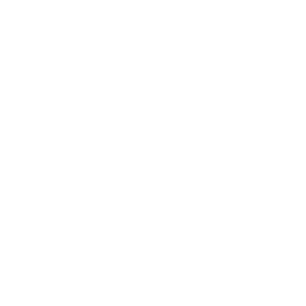 单击添加文字内容
单击添加文字内容
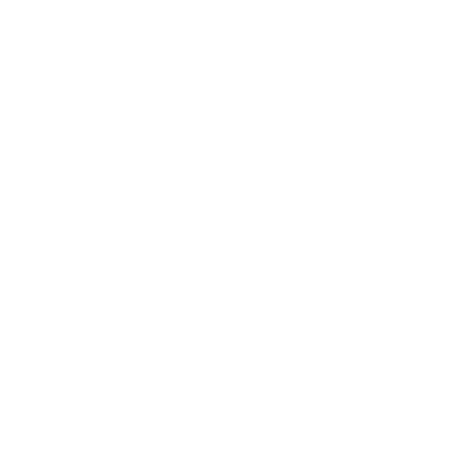 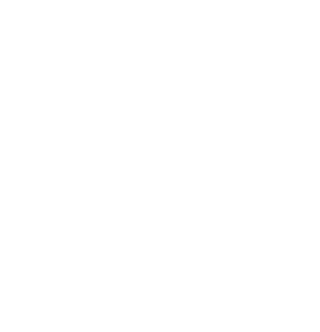 单击添加文字内容
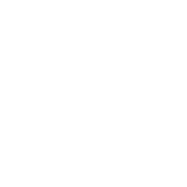 单击添加文字内容
单击添加文字内容
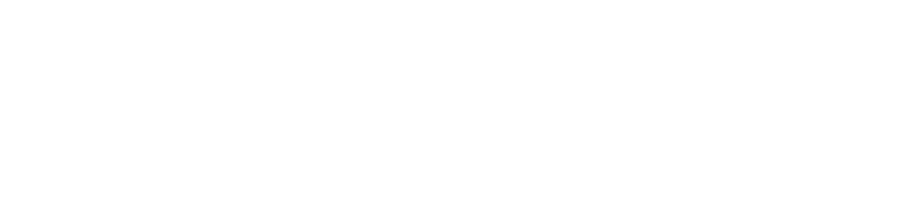 单击添加文字内容
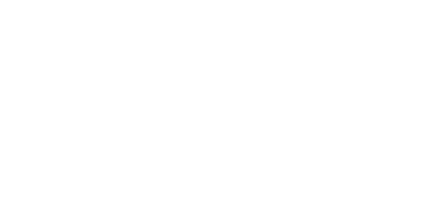 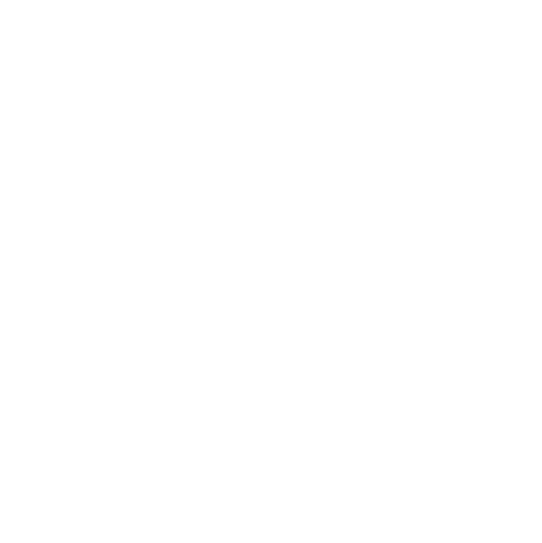 单击添加文字内容
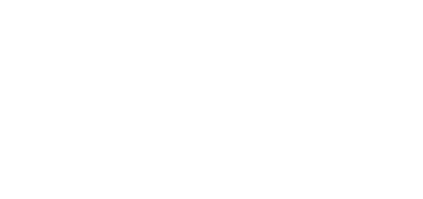 单击添加文字内容
单击添加文字内容
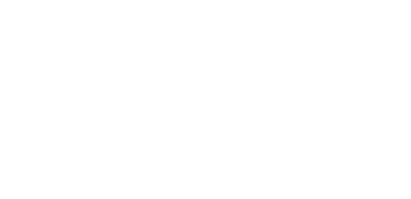 单击添加文字内容
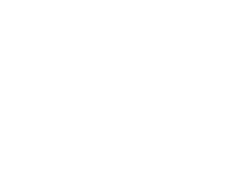 文字
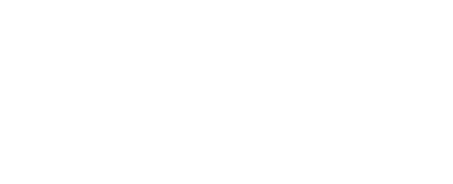 单击添加文字内容
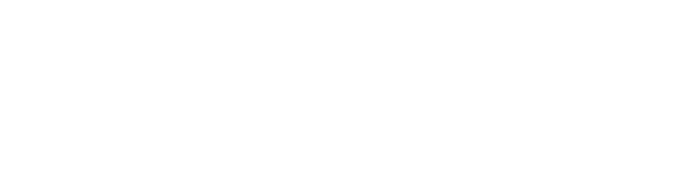 单击添加文字内容
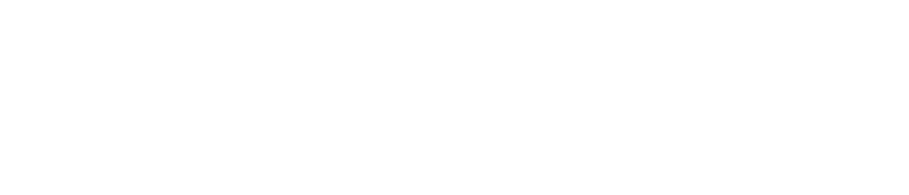 单击添加文字内容
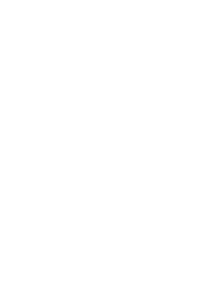 单击添加文字内容
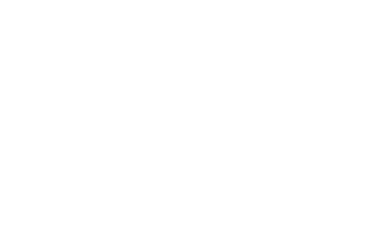 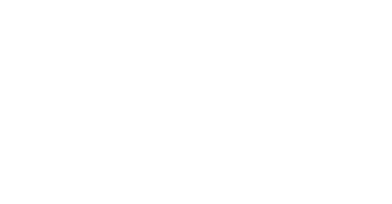 单击添加文字内容
单击添加文字内容
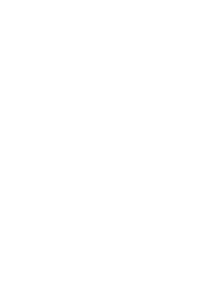 单击添加文字内容
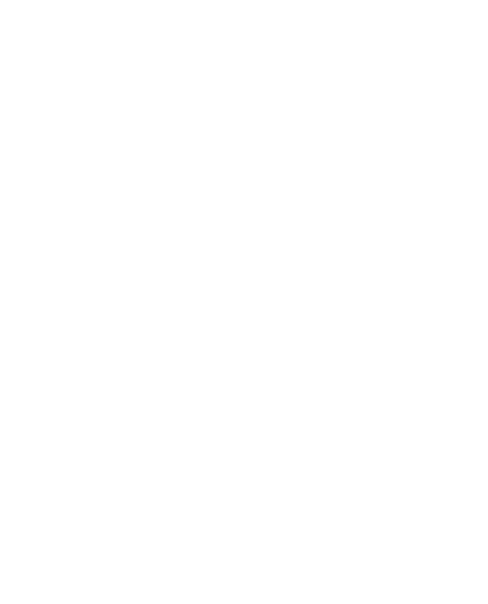 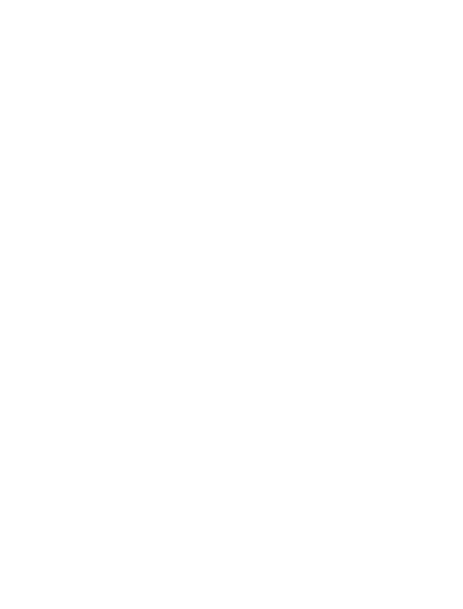 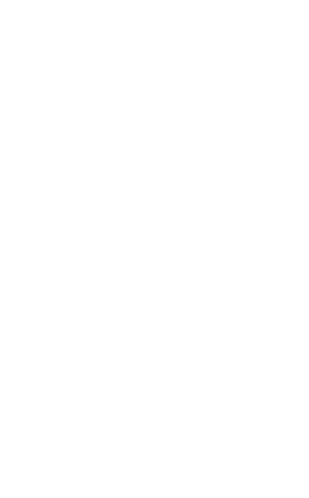 单击添加文字内容
单击添加文字内容
单击添加文字内容
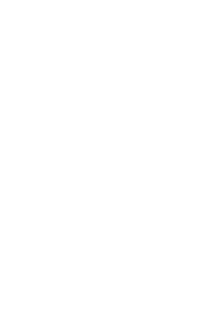 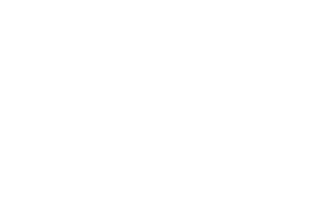 文字
文字
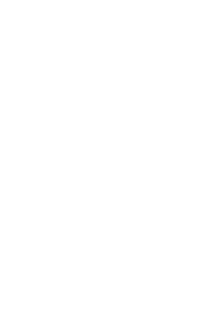 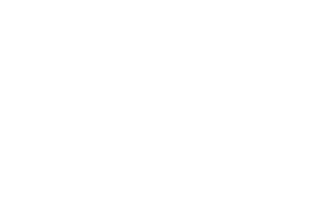 文字
文字
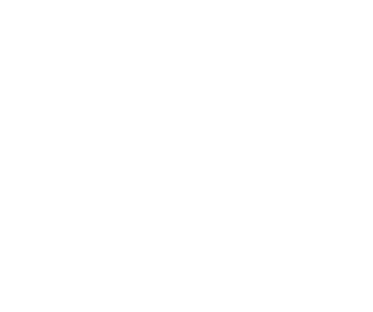 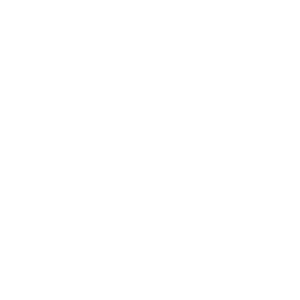 单击添加文字内容
单击添加文字内容
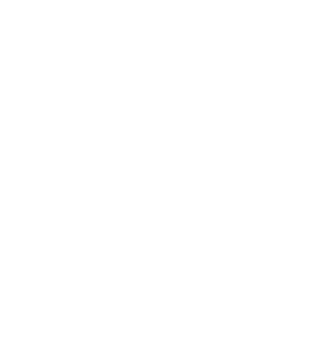 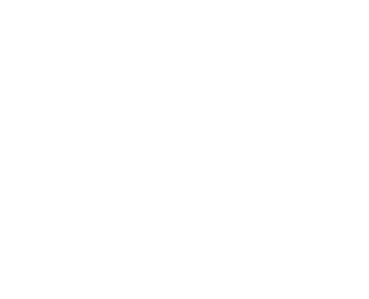 单击添加文字内容
单击添加文字内容
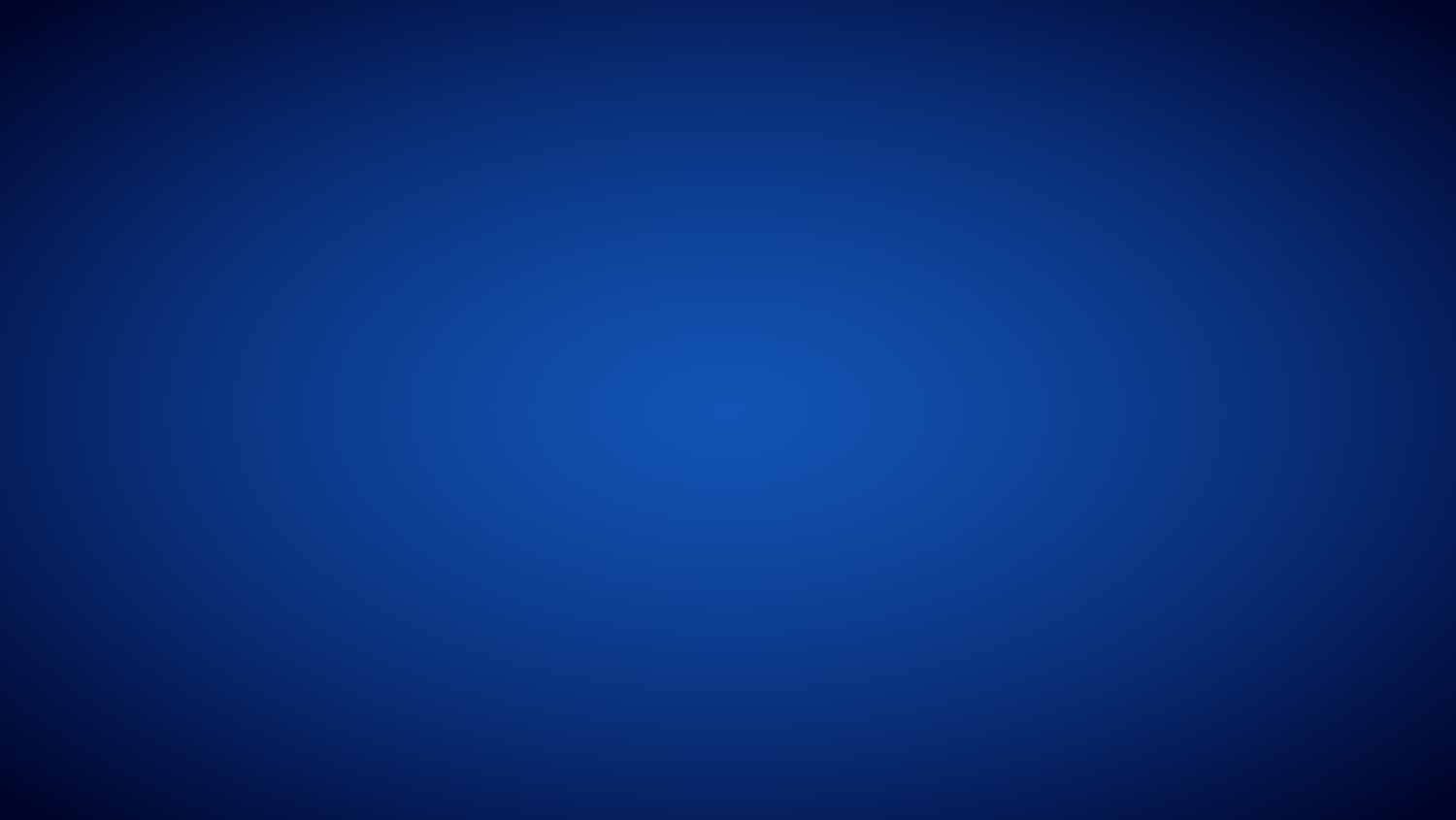 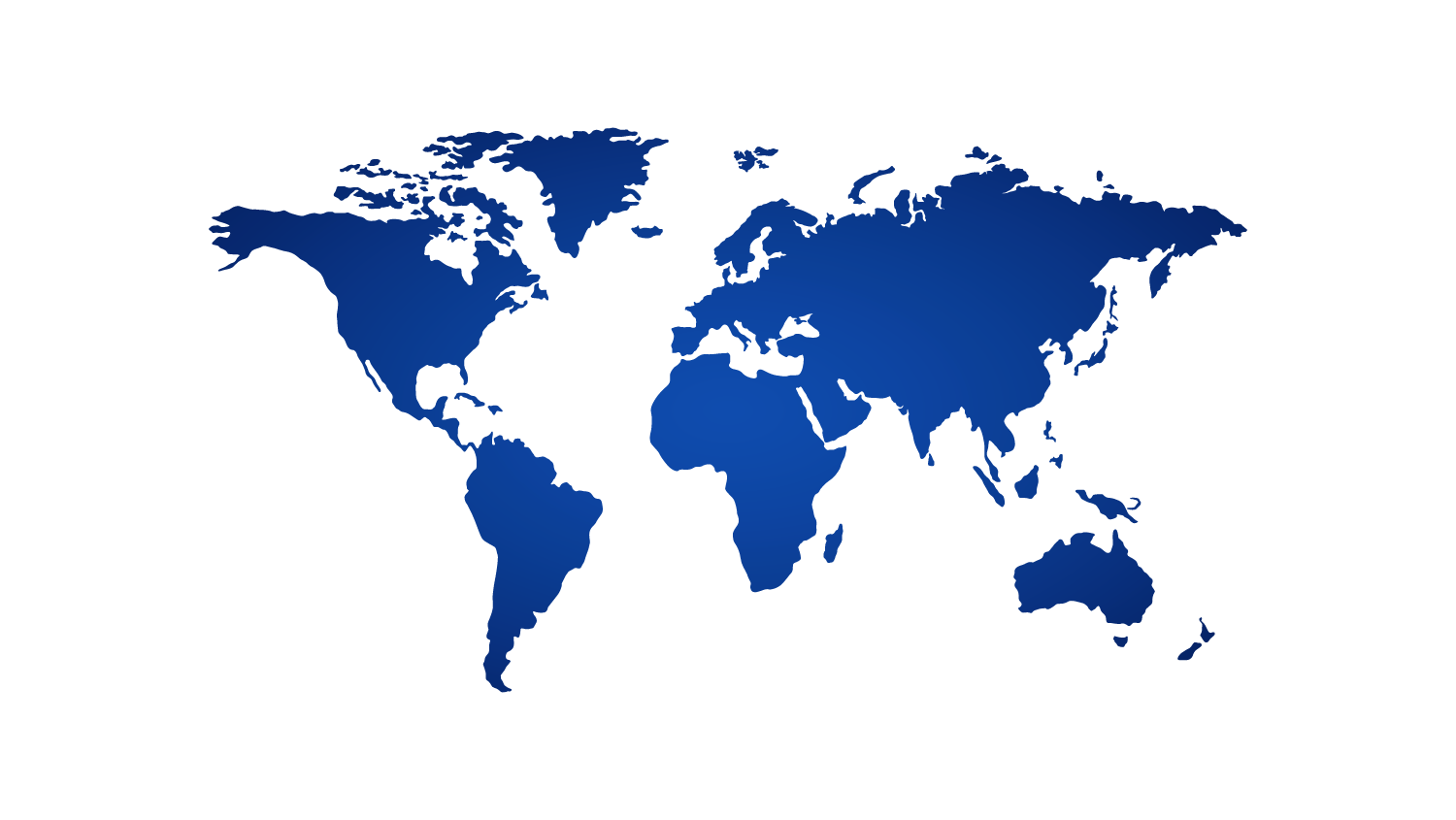 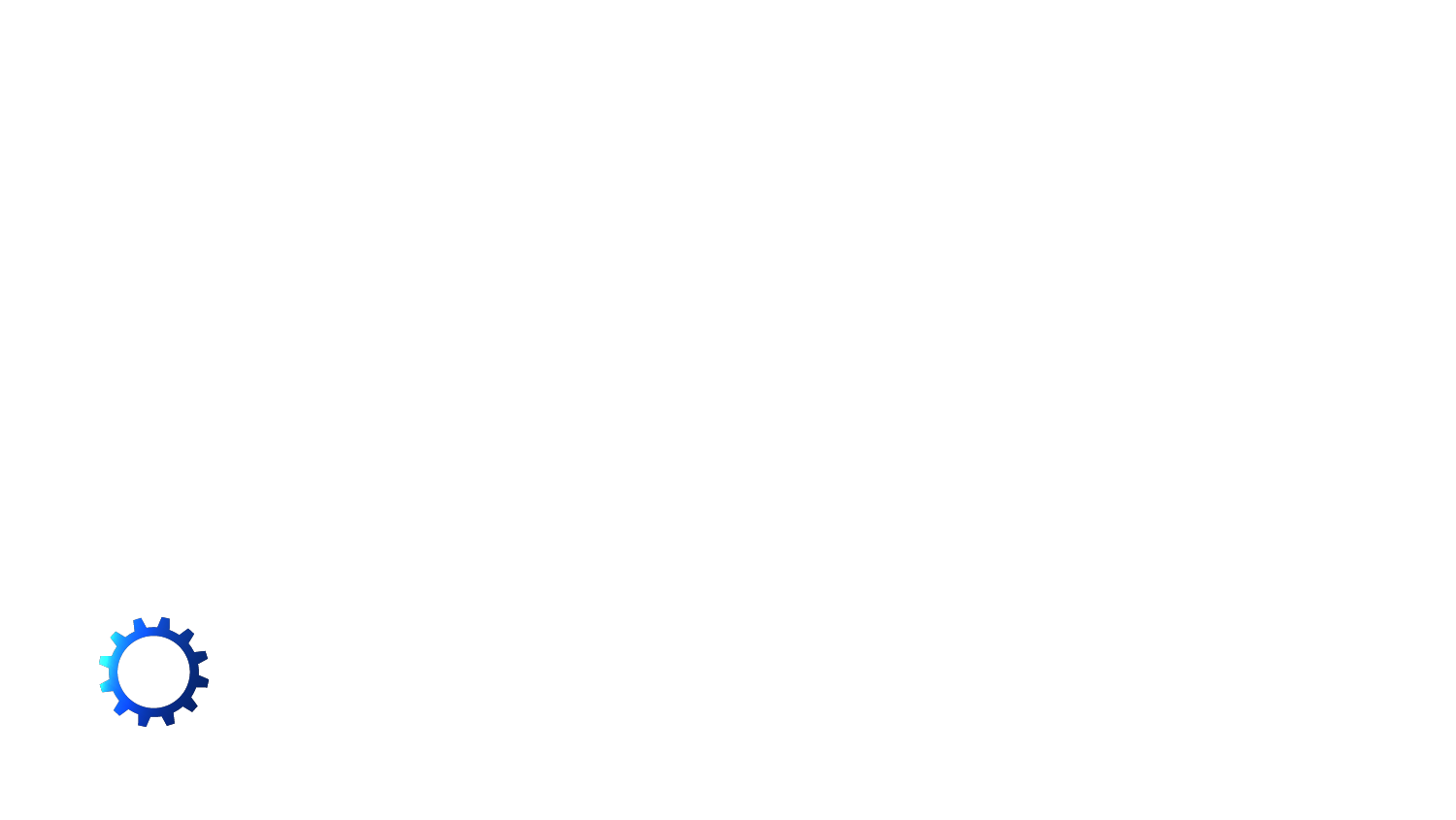 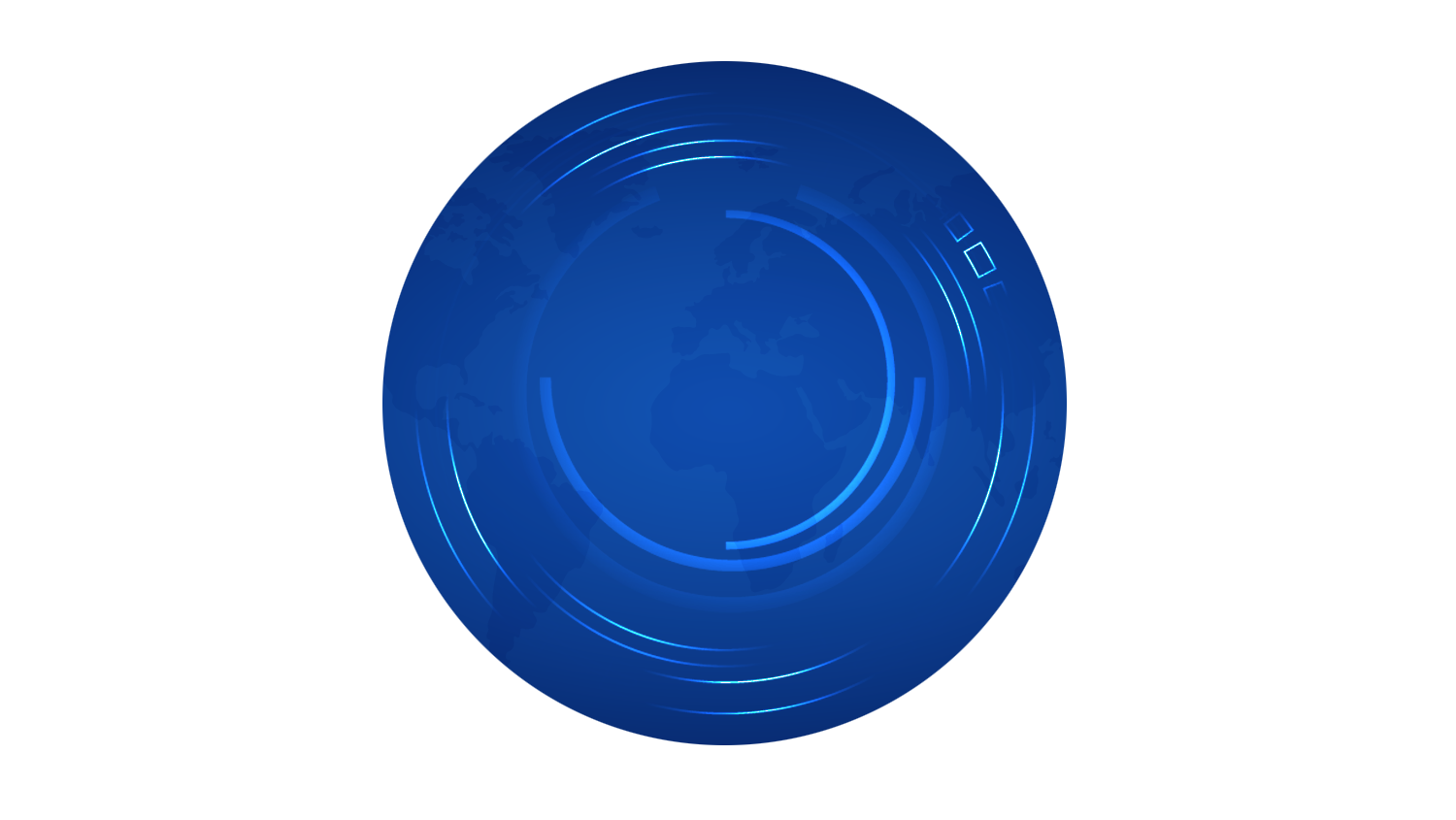 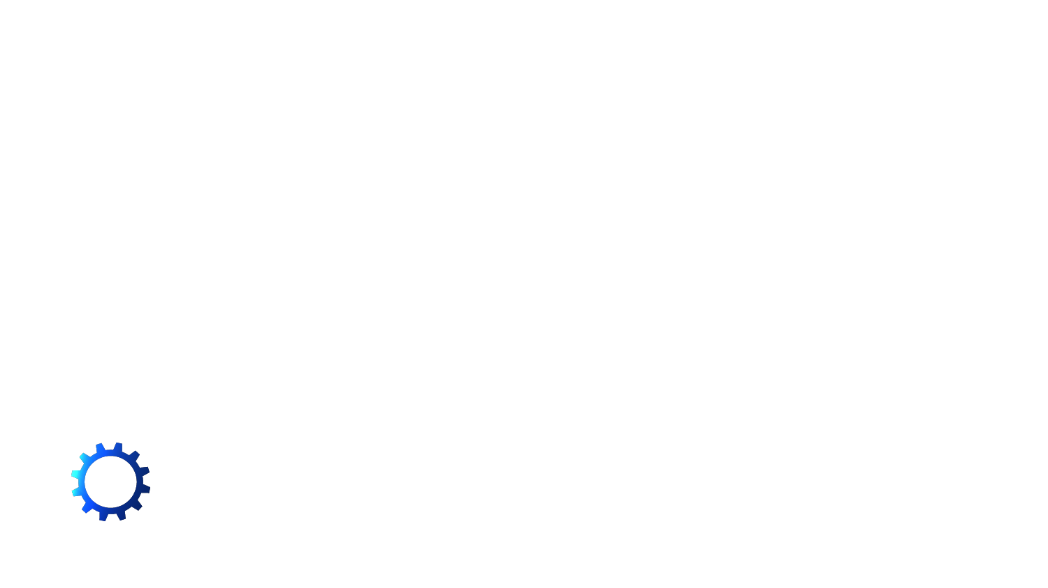 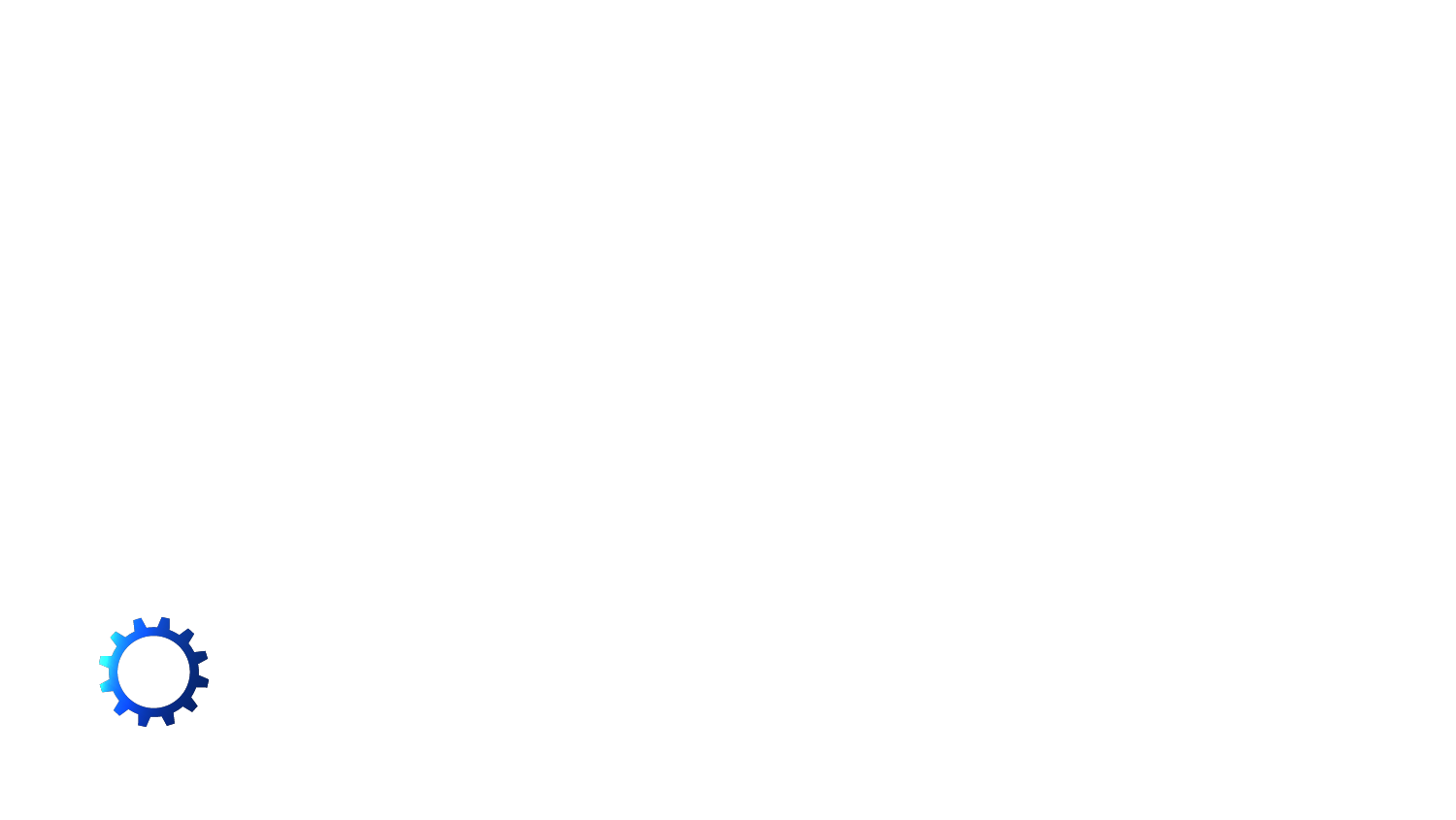 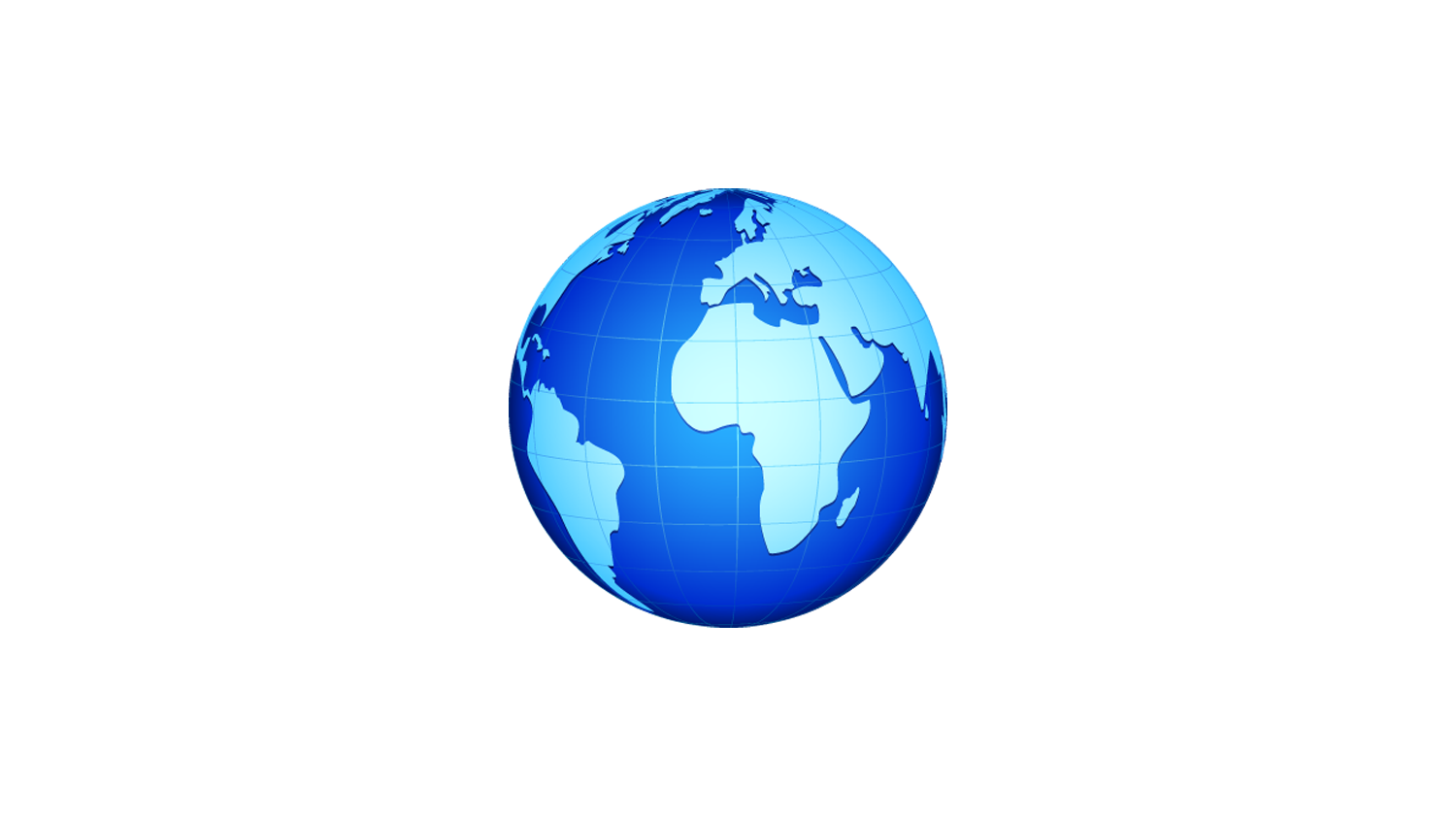 谢谢观赏 再见
企业战略
工作汇报
商务应用
高新科技
年终总结